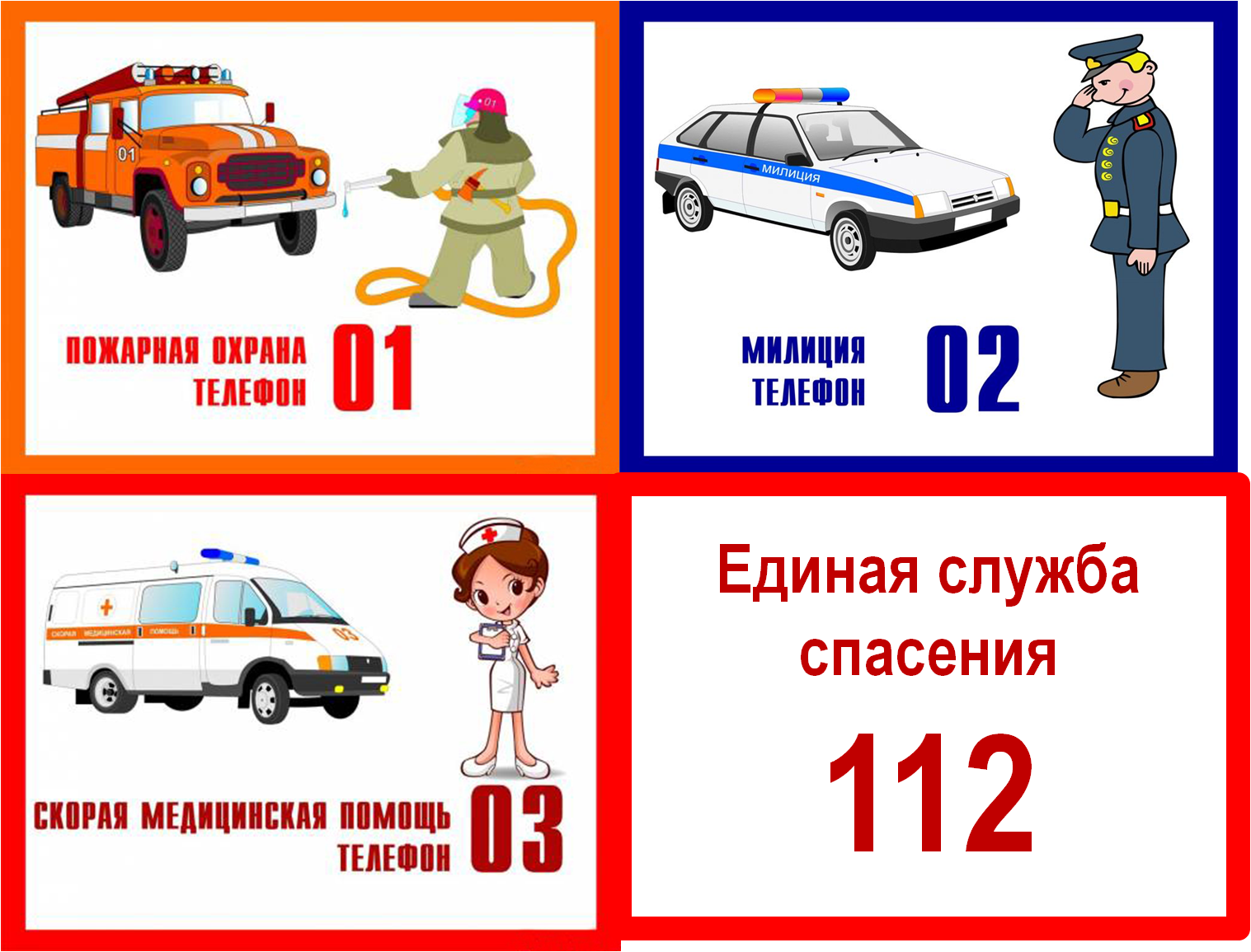 Занятие по математике «Телефоны экстренной помощи»
 для детей подготовительной группы
Подготовили:
             Печникова Н. Н.
             Селина Е. А.,
             воспитатели
Тазовский 
2020 год
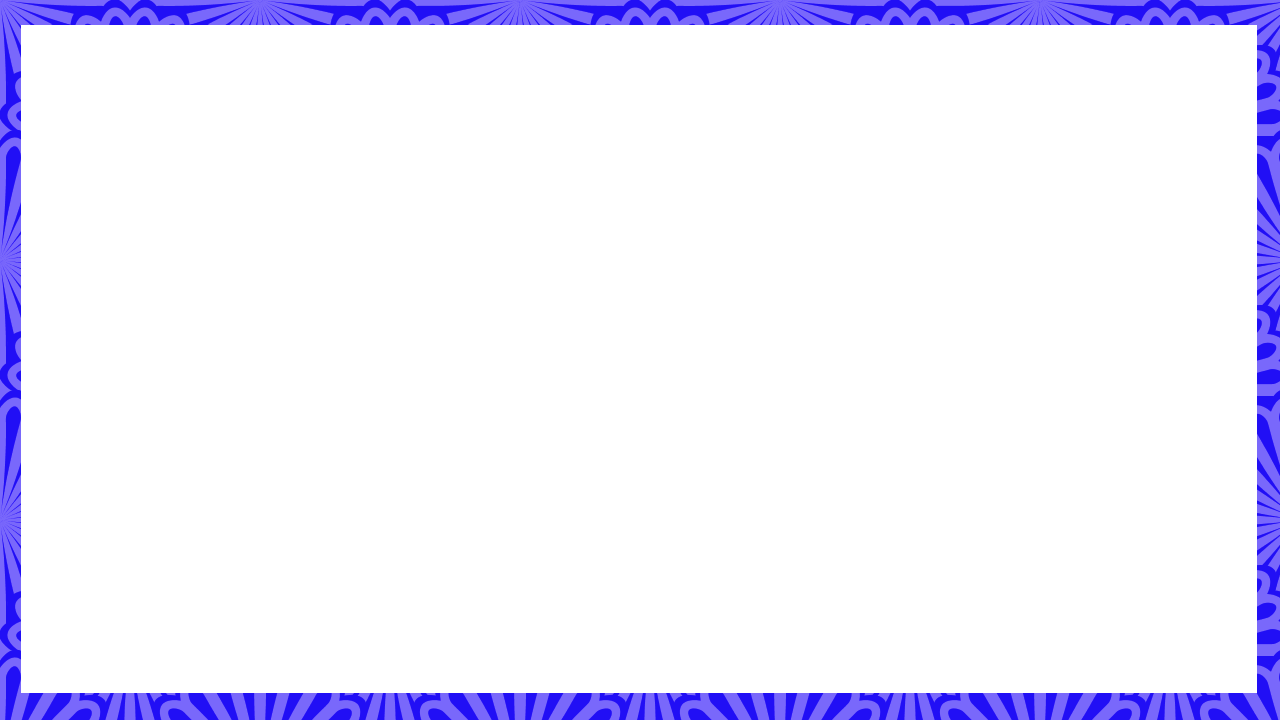 Задание 1. Назови число
Назови предыдущее и последующее число к числу 2.
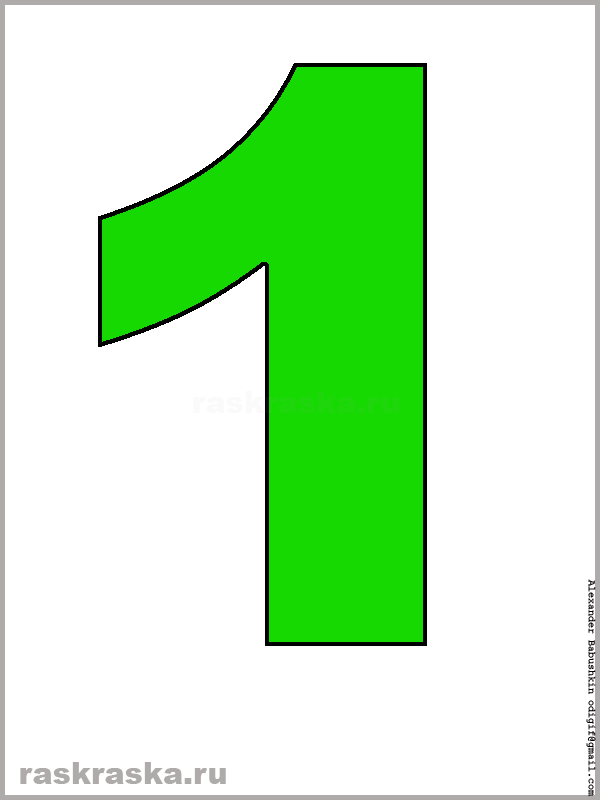 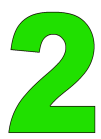 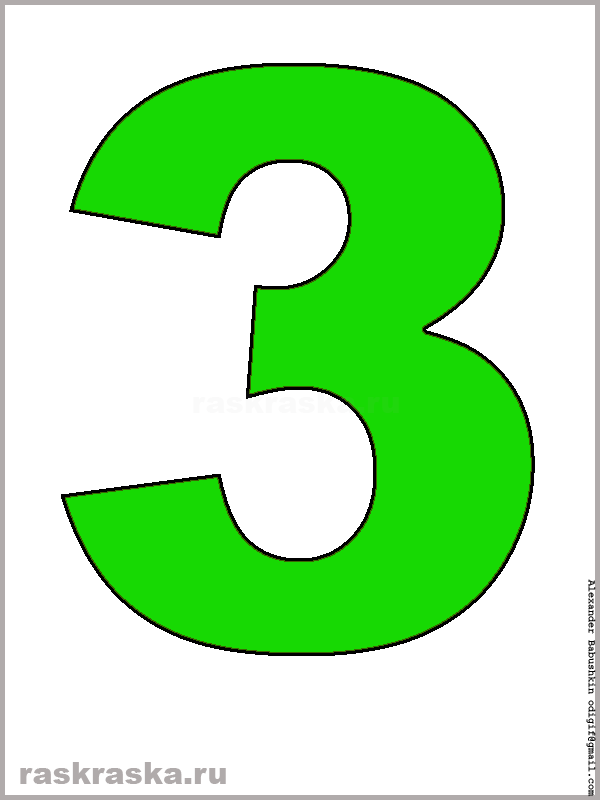 Назови предыдущее и последующее число к числу 7.
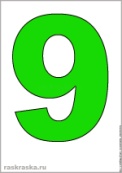 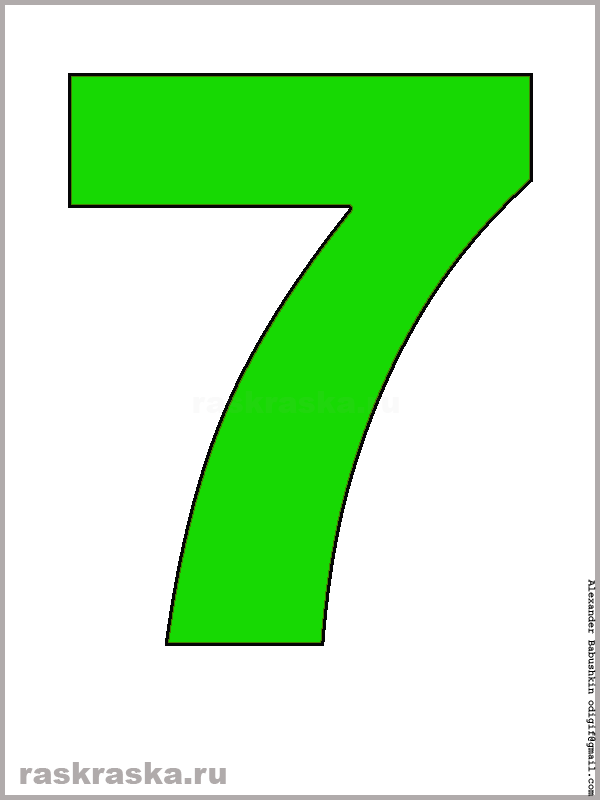 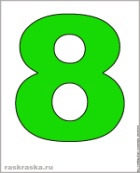 Назови предыдущее и последующее число к числу 9.
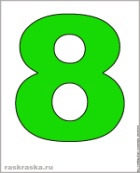 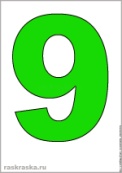 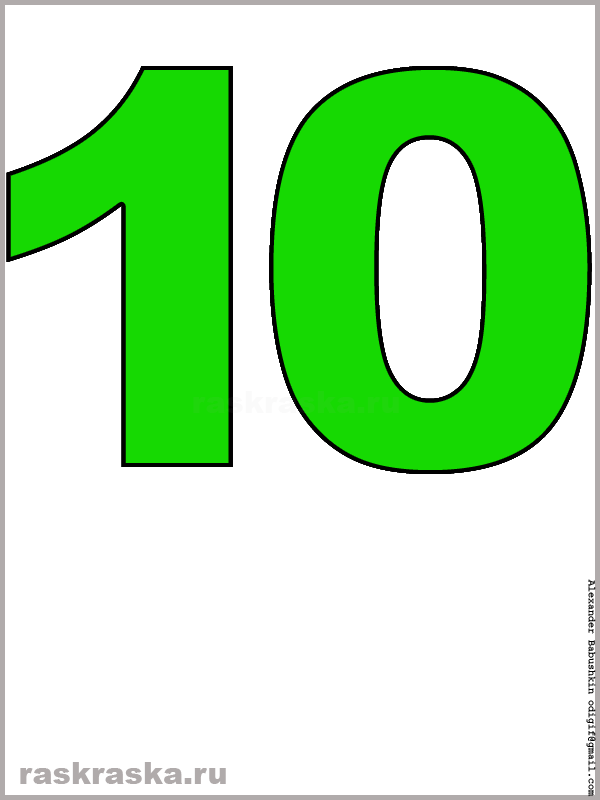 Назови предыдущее и последующее число к числу 5.
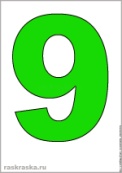 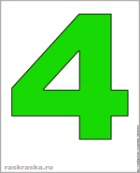 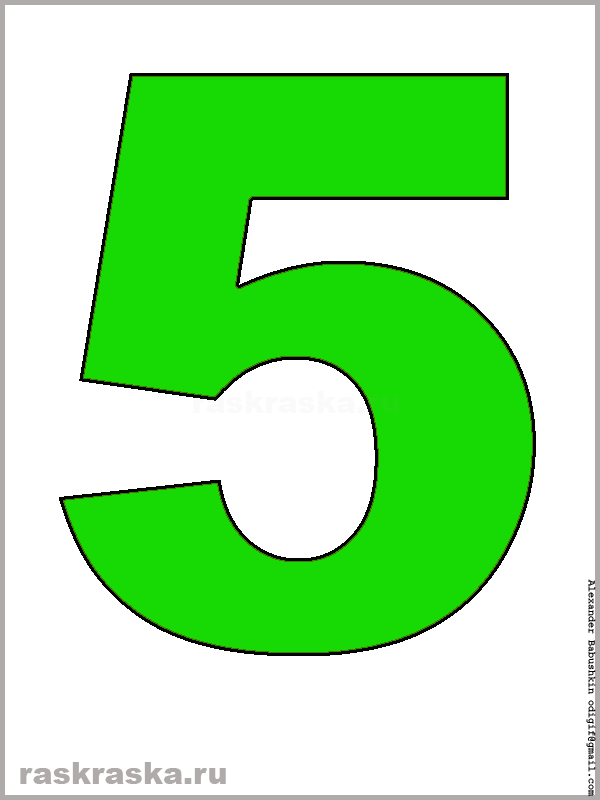 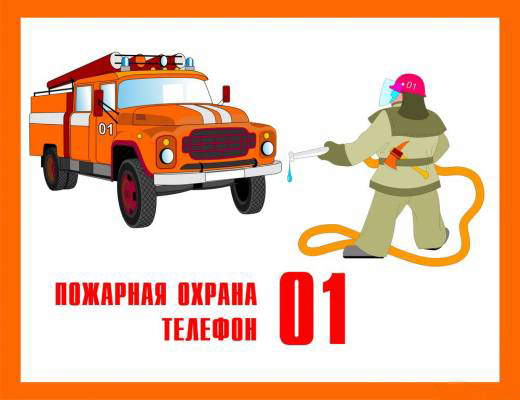 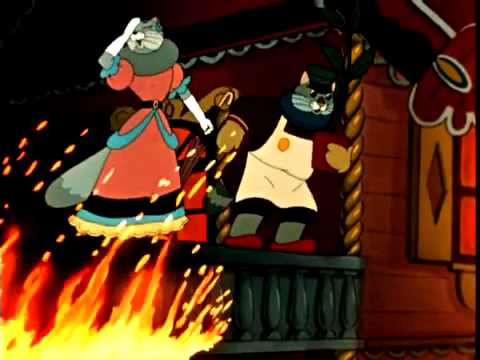 Задание 2. Выложи из цифр номер телефона пожарной службы
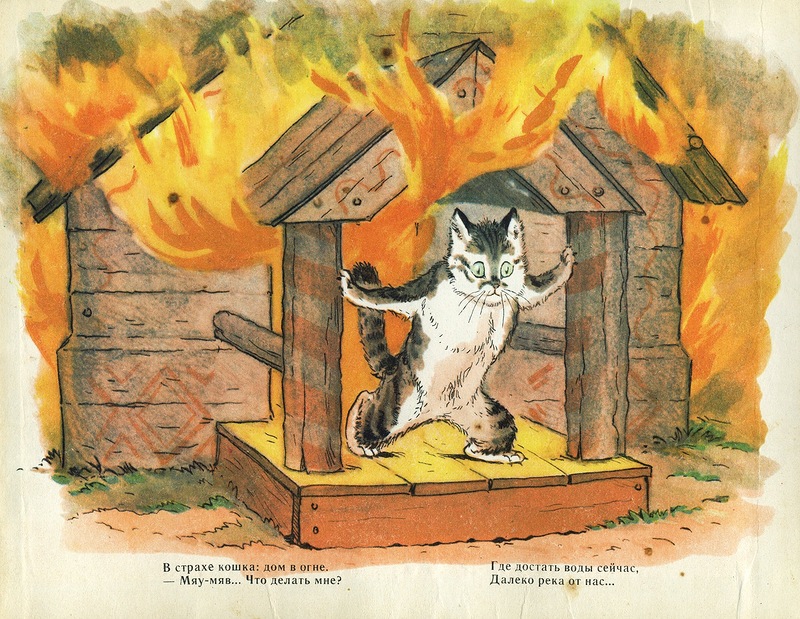 Загорелся кошкин дом:
Пламя, искры, дым столбом.
Мяу, мяу – из окошка.
 - Помогите, - просит кошка.
Позвонить при виде дыма «01» необходимо.
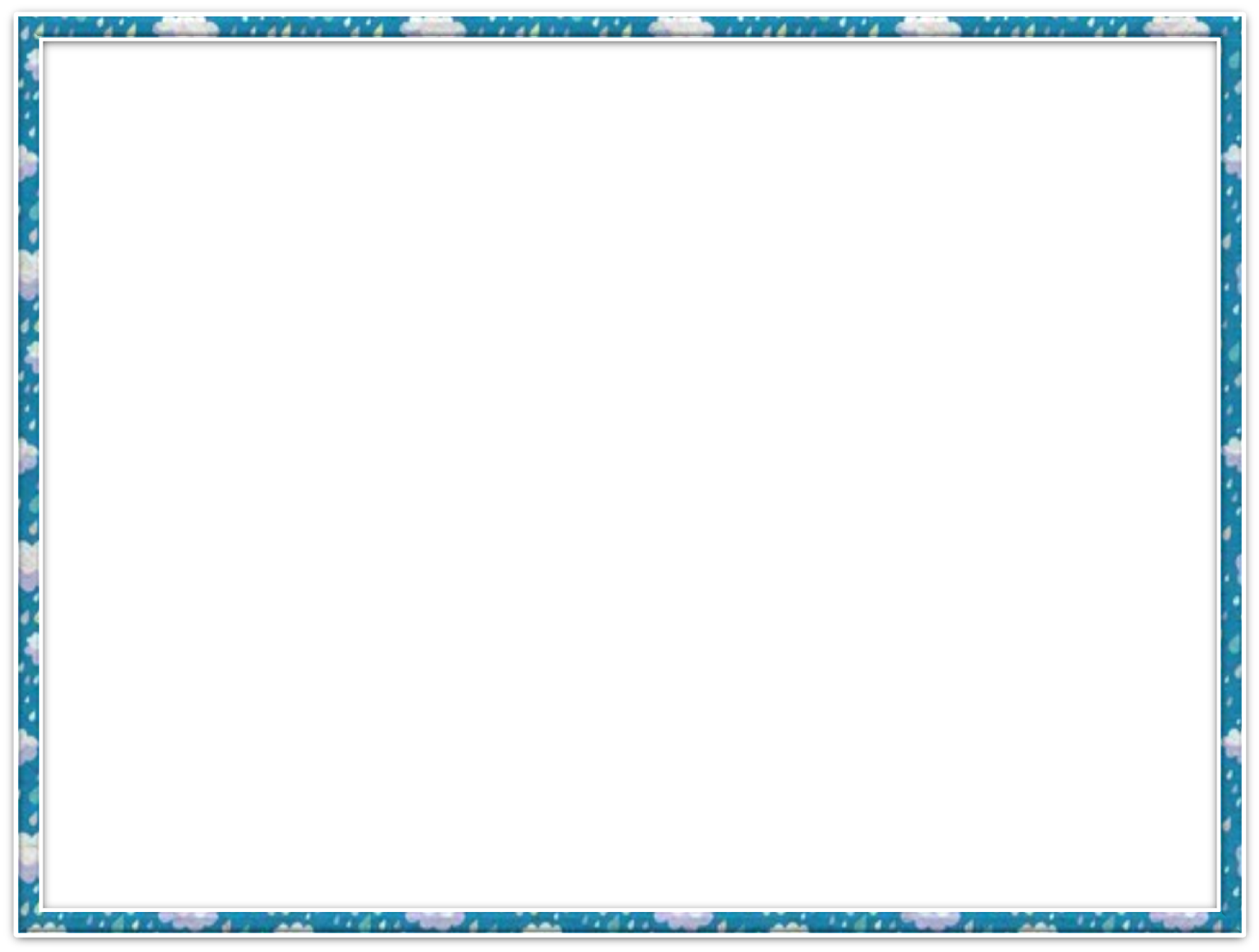 Задание 3. Для того чтобы спасти кошку, нужно натянуть кусок плотной ткани, 
длина которой равна шести мерам и ширина – четырем мерам. Измерь длину и
 ширину «отреза ткани», сосчитай соответствующее количество счетных палочек 
У себя на столе. (Одна мера равна длине одной счетной палочки).
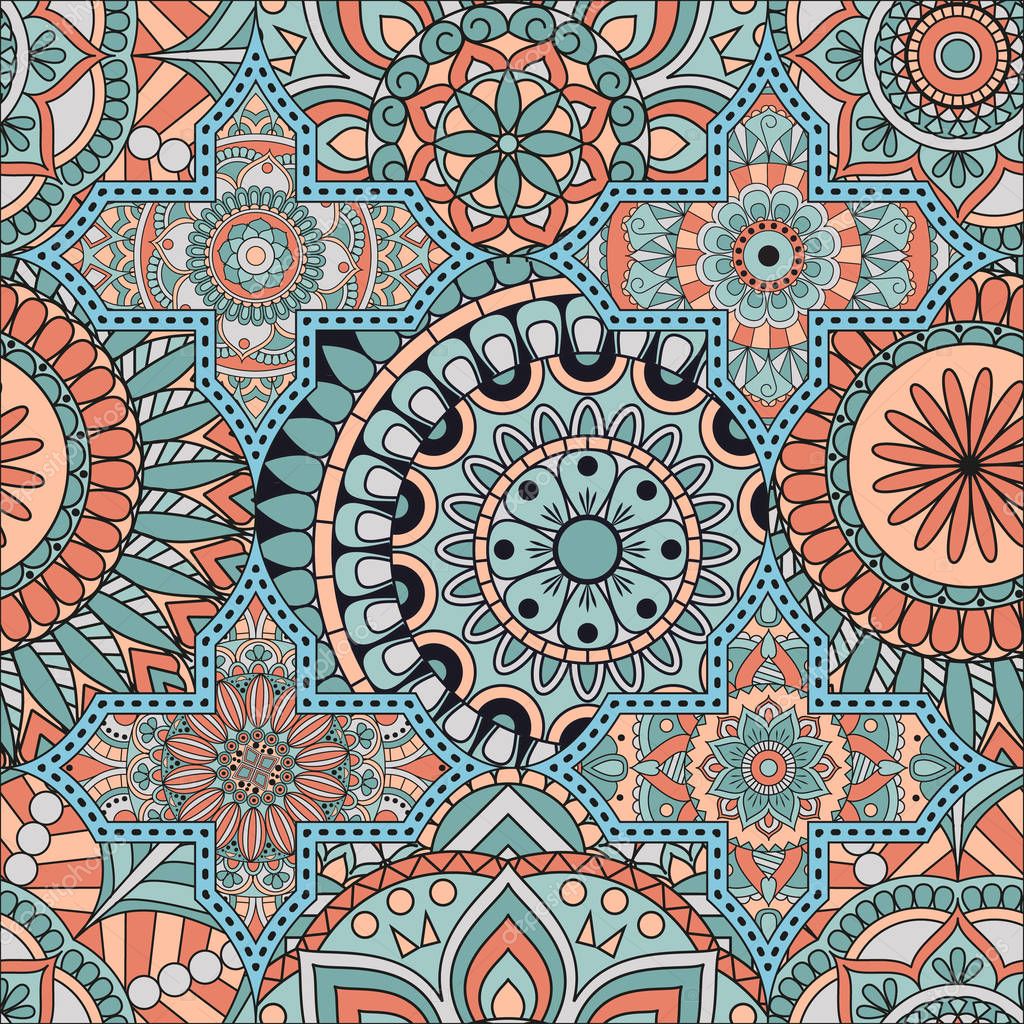 Чему равна длина отрезка ткани?
Чему равна ширина отрезка ткани?
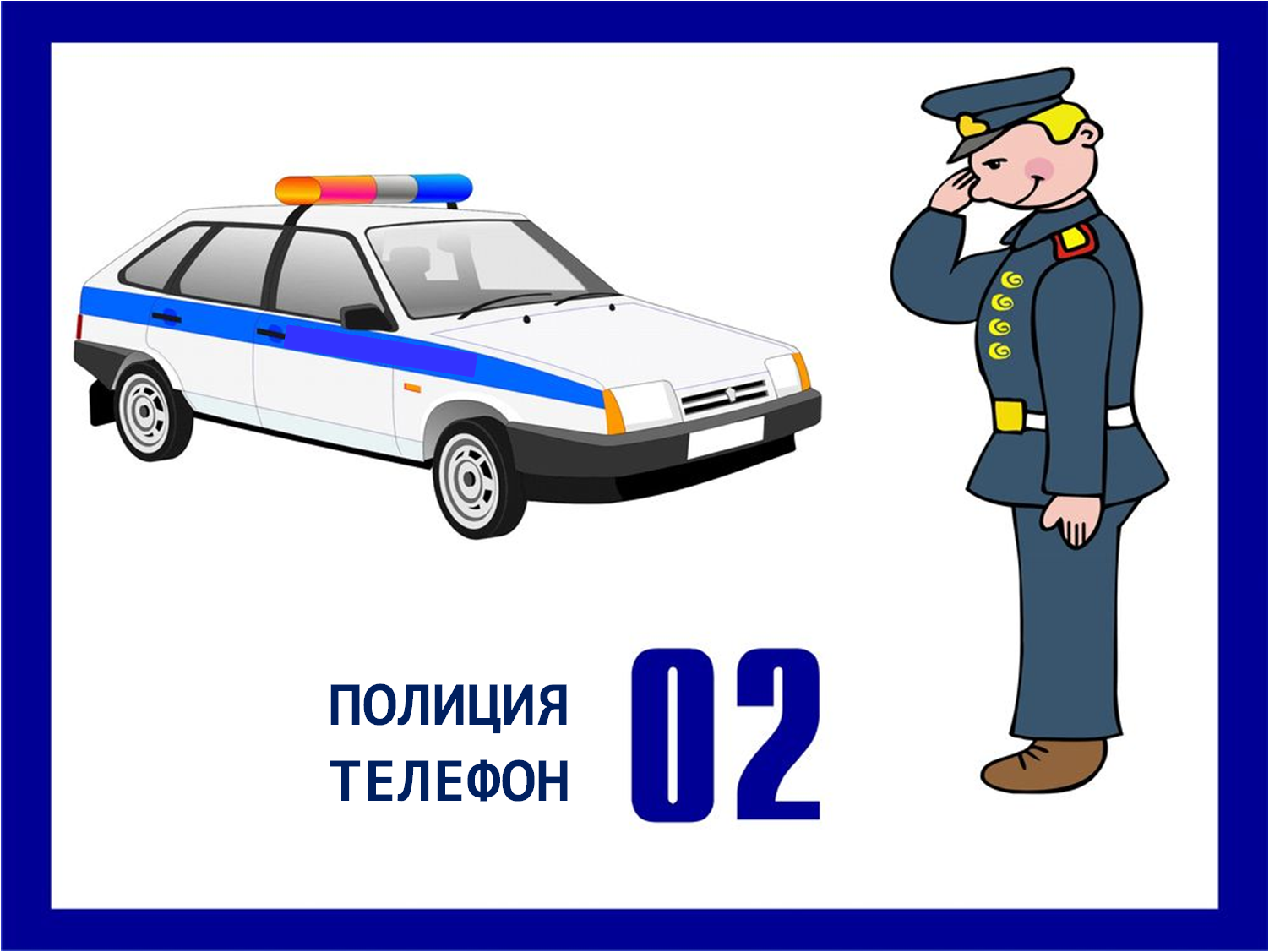 Задание 4. Назови и выложи номер телефона 
полиции
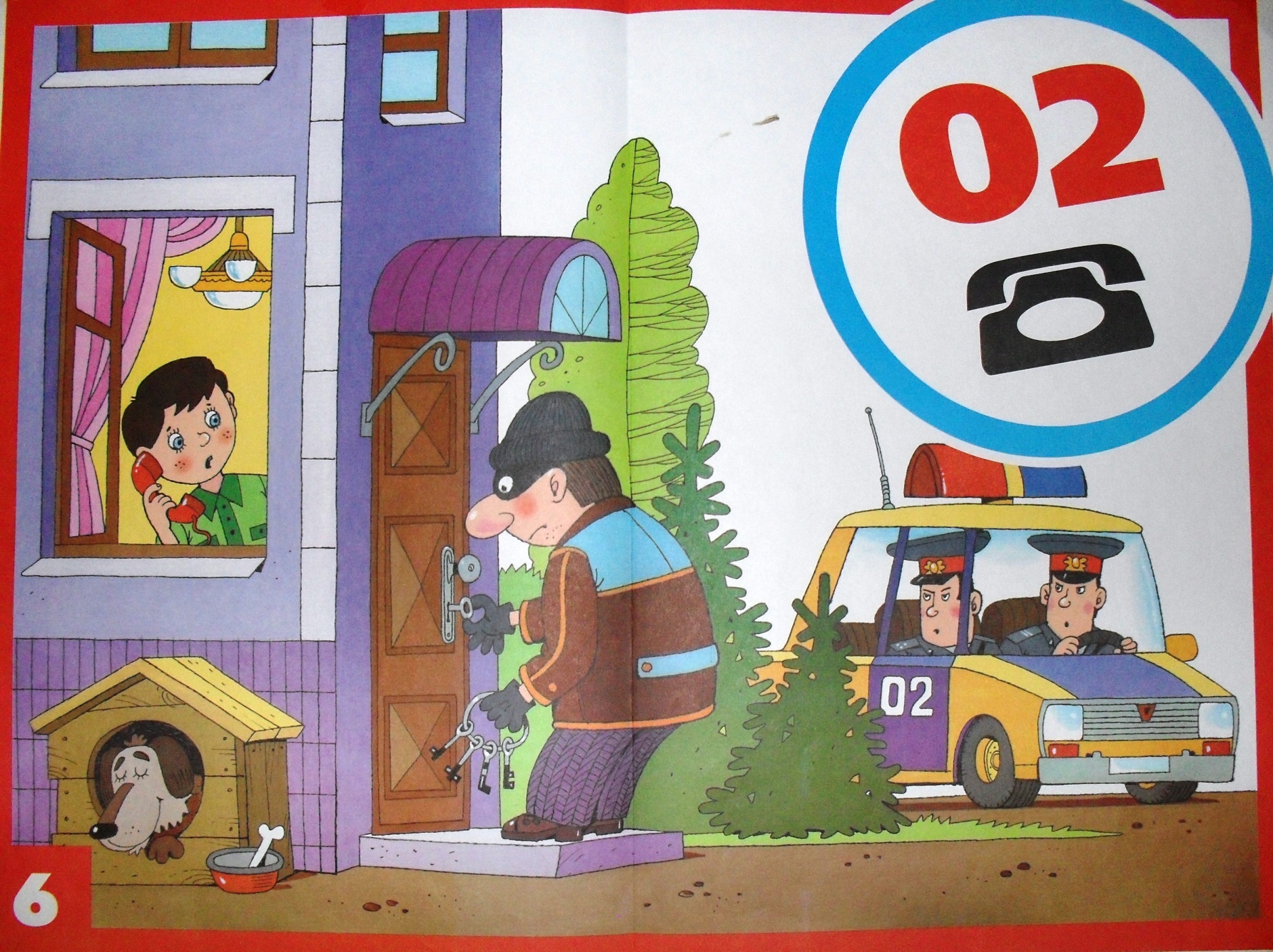 Если вы в беду попали, 
Телефон «02» набрали. 
К вам полиция придет,
Всем поможет, всех спасет.
Задание 5. Выполни физкультминутку
Десять, девять, (хлопки в ладоши)
Восемь, семь, (хлопки по коленям)
Шесть, пять, (хлопки в ладоши)
Четыре, три, (хлопки по коленям)
Два, один. (хлопки в ладоши)
Мы с мячом играть хотим. 
Только надо нам узнать, 
Мяч кто  будет догонять.
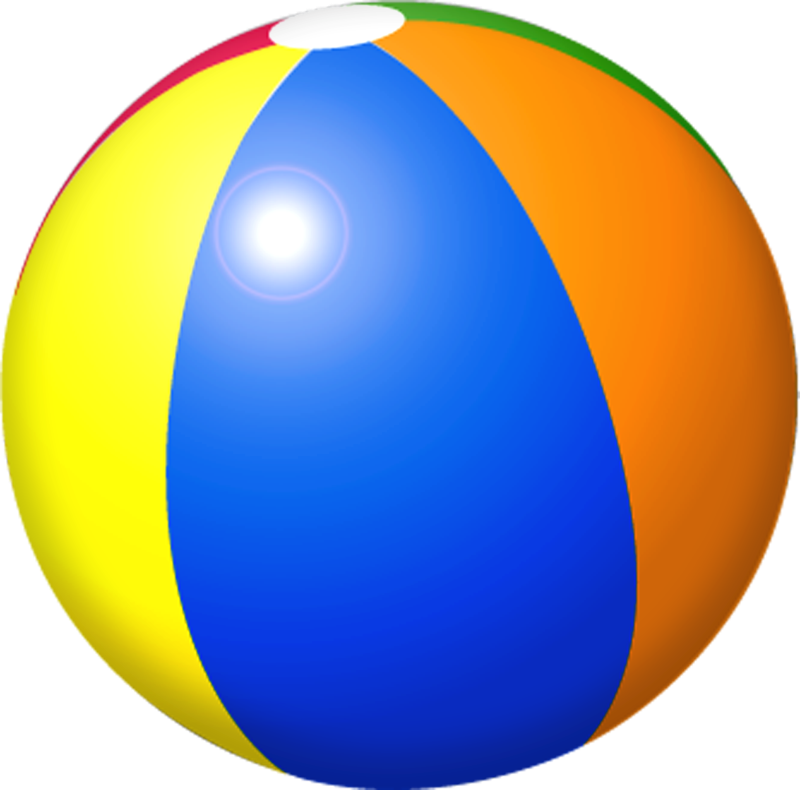 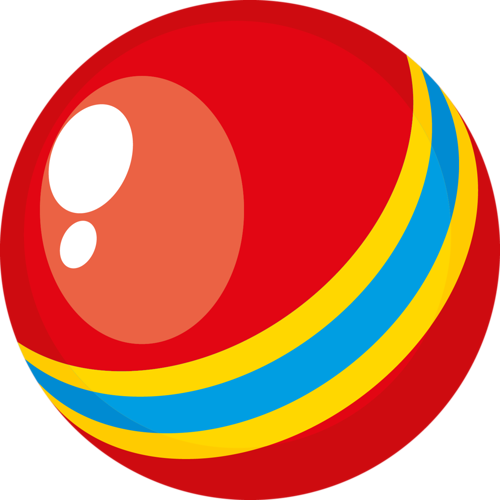 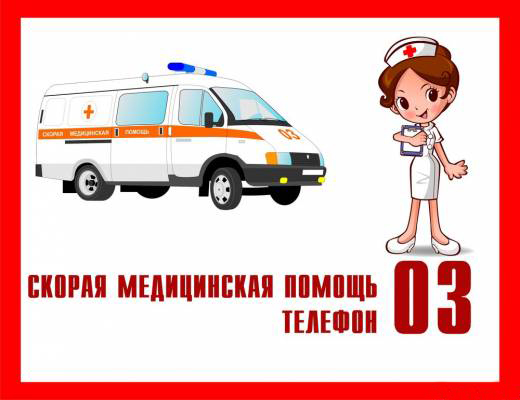 Задание 6. Выложи на столе номер телефона скорой медицинской помощи
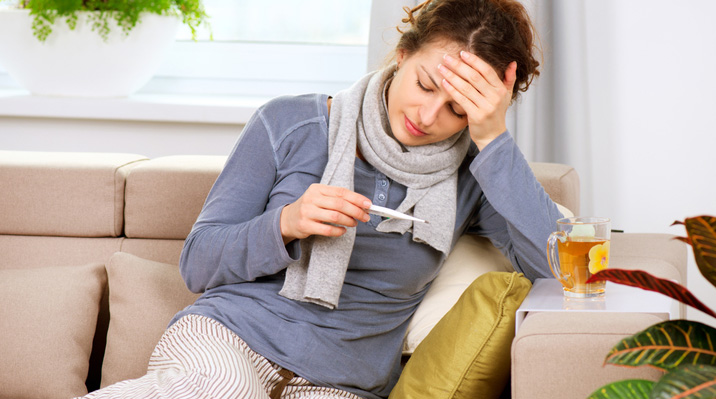 Если мама заболеет,
Не волнуйся и не плачь,
Набери «03» скорее, 
И приедет к маме врач.
Если что – нибудь случится,
Помощь скорая примчится.
Задание 7. Девочка принесла маме 10 
пирожков. Помогите ей разложить 
На две тарелки.
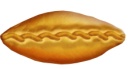 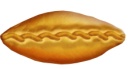 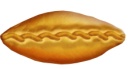 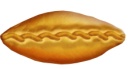 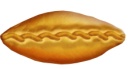 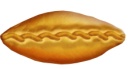 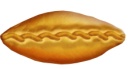 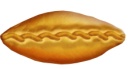 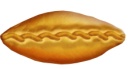 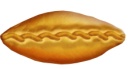 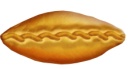 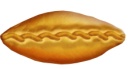 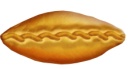 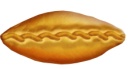 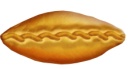 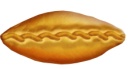 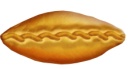 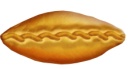 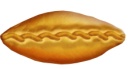 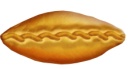 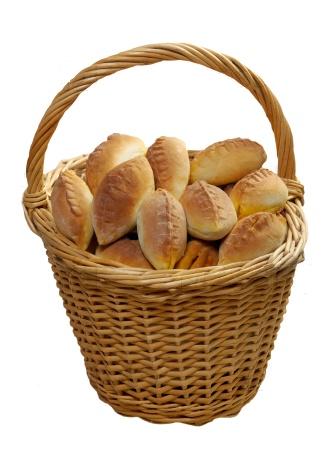 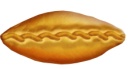 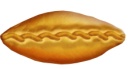 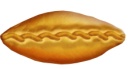 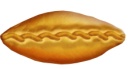 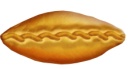 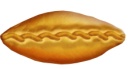 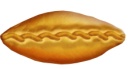 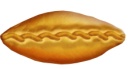 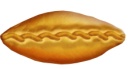 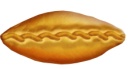 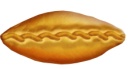 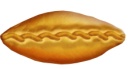 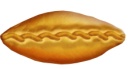 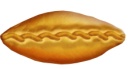 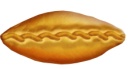 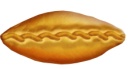 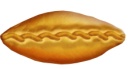 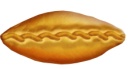 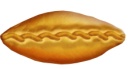 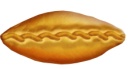 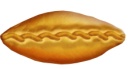 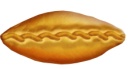 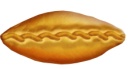 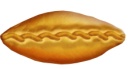 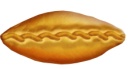 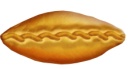 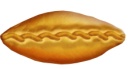 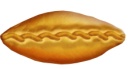 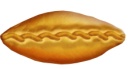 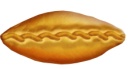 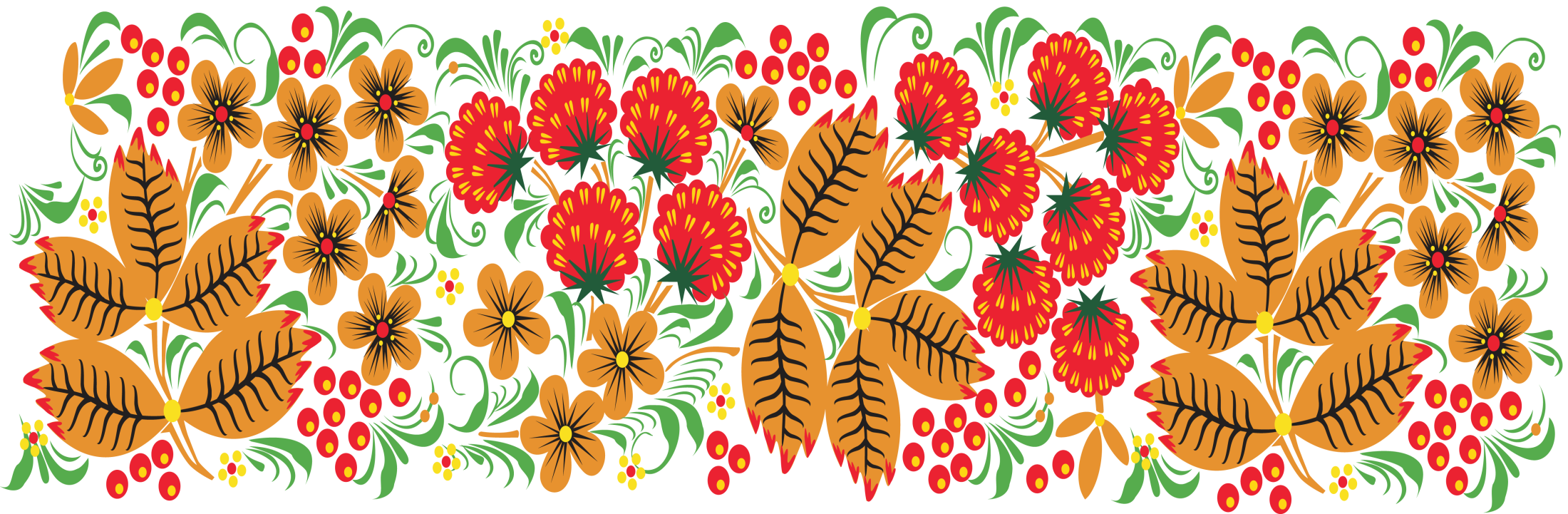 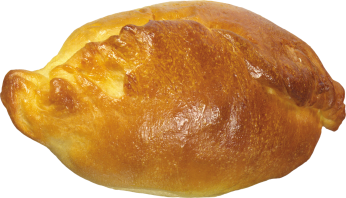 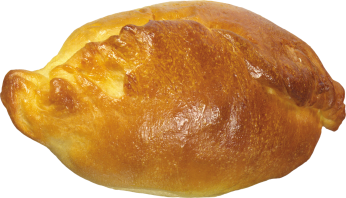 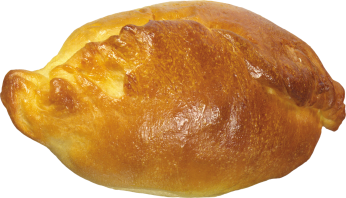 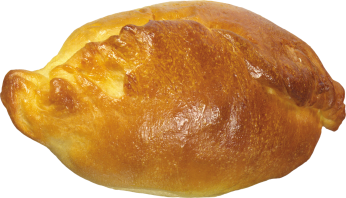 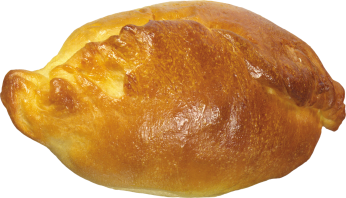 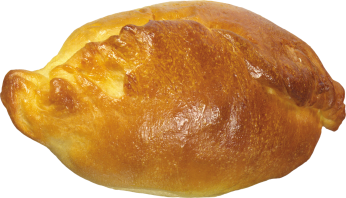 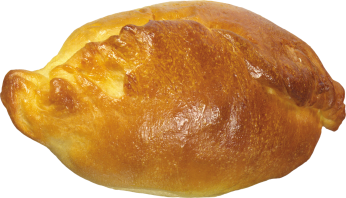 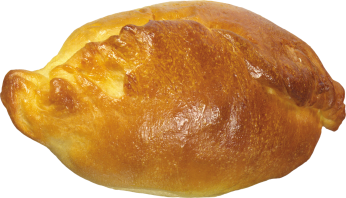 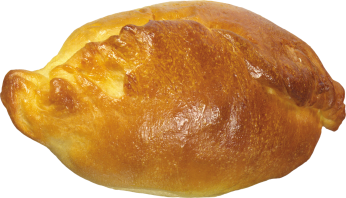 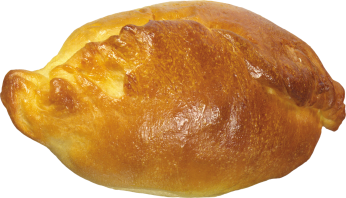 1     2     3    4     5     6     7     8     9    10
Подумай!
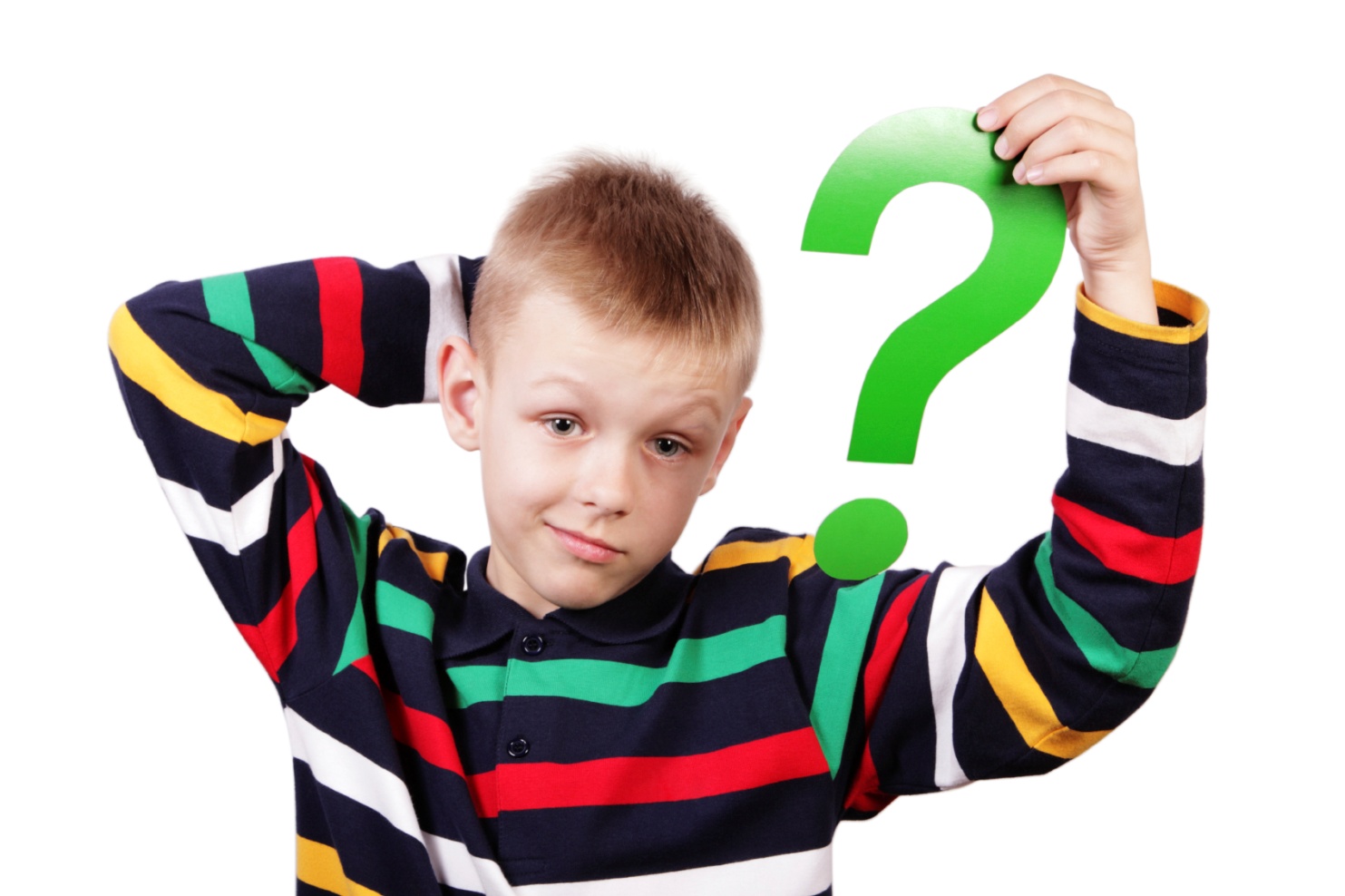 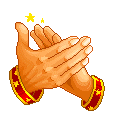 Молодец!
Задание 8. Передай шифровку для скорой помощи по образцу.
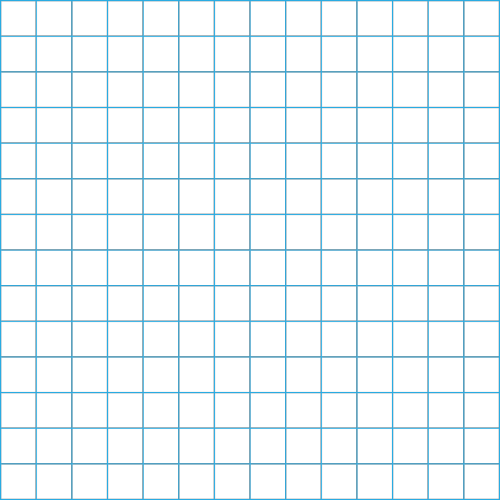 Спасибо, помощь оказана!
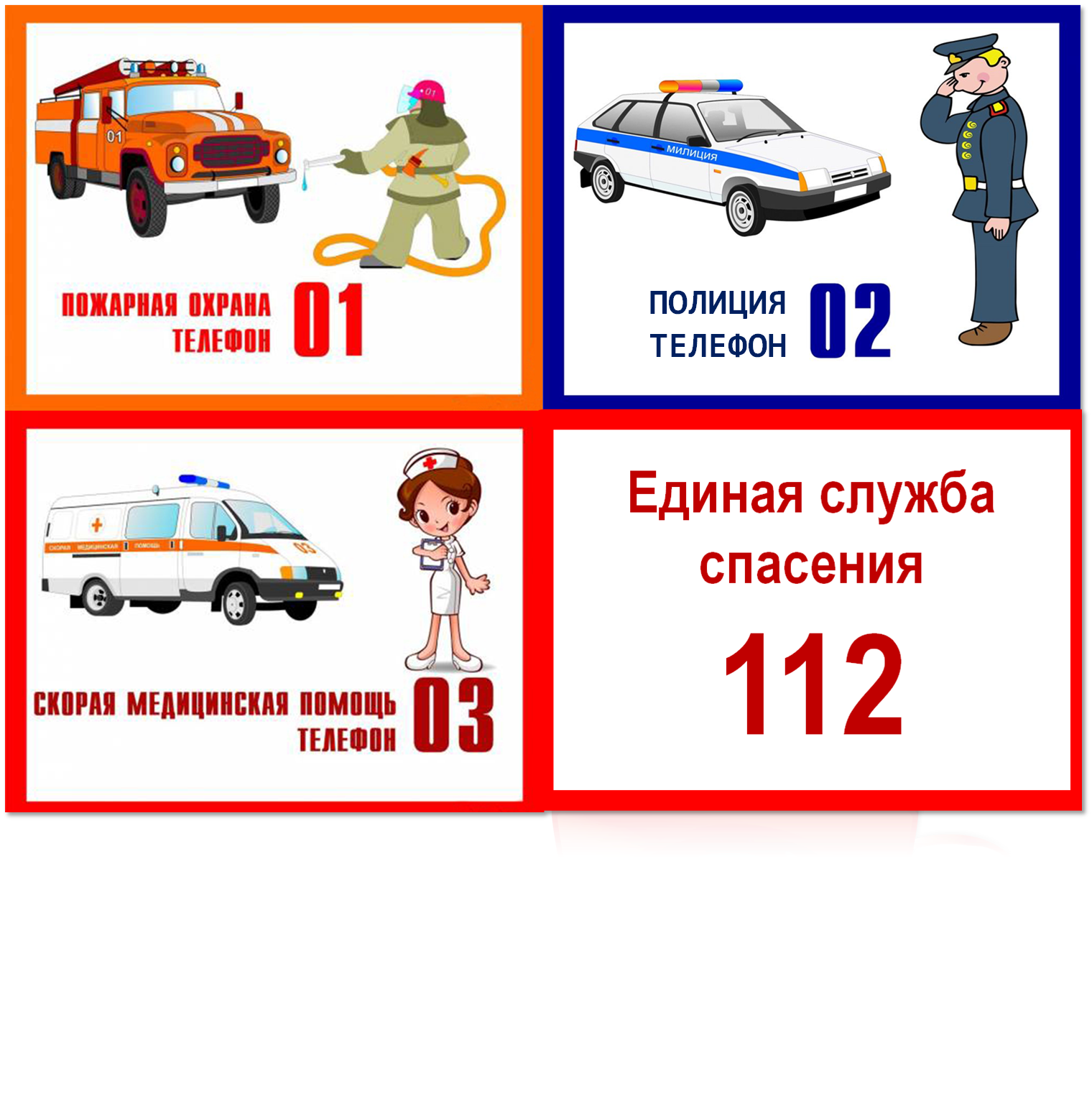 Загадка:

Поверну волшебный круг,
И меня услышит друг.
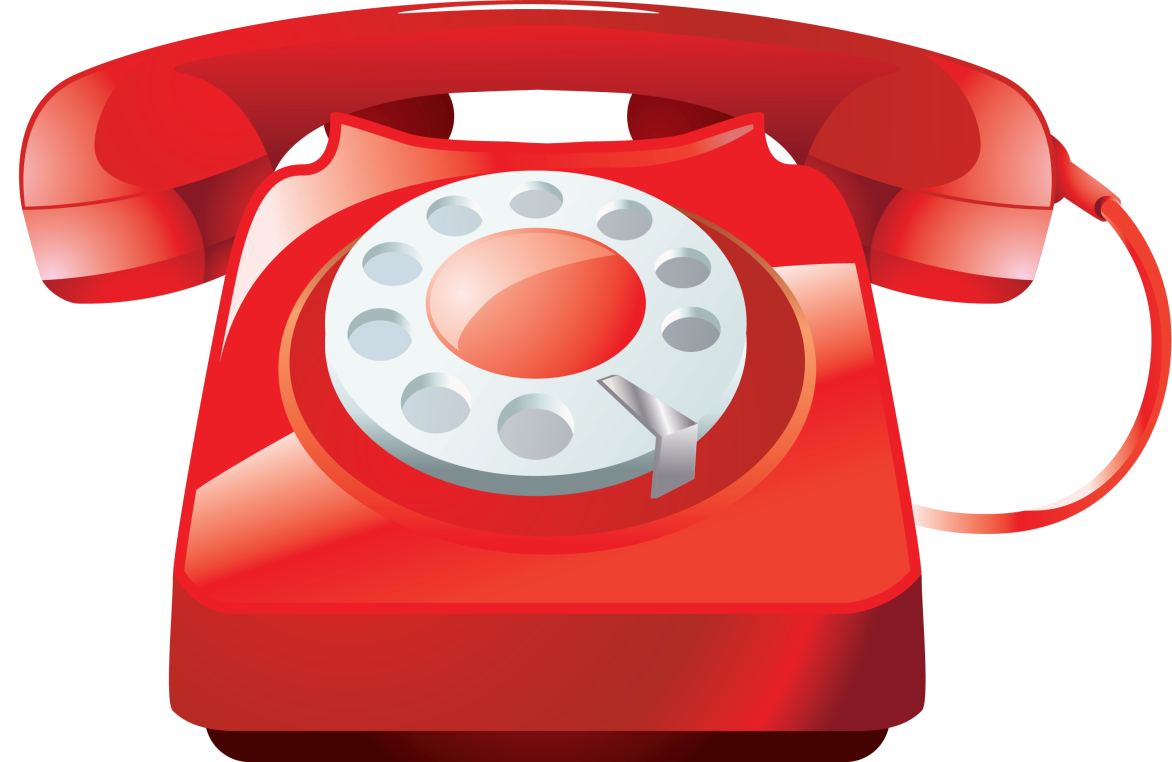